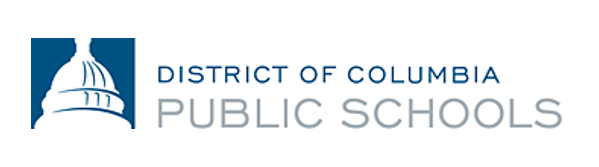 Infused with Joy: Afterschool Academic Power Hour August 2023
Agenda
Academic Power Hour in Practice
Introduction
Overview of Teacher Role
1 hour of Joyful Learning
Resources for APH
Questions
9/3/20XX
Presentation Title
2
Introduction
The DCPS 21st CCLC grant has a set of objectives related to the outcomes we achieve:
90% average daily attendance in PK-Grade 5 and 75% in Grade 6-8.
40% of regular program attendees will make gains in classroom grades from fall to spring.
10% of regular program attendees will increase at least one proficiency level on ELA and math state assessments.
75% of regular program attendees will show improvement from Fall to Spring in classroom behavior and attentiveness.
A  cumulative of 60% of student program participants' family members will attend  at least three program events as measured by attendance logs and surveys.
9/3/20XX
Presentation Title
3
Teacher’s Role in Afterschool
Plans lessons and activities that meet the academic needs of all students

Uses various resources to enrich student learning

Monitors student progress and needs

Active engagement

Collaborates with student’s daytime teachers to drive student success

Follows all expectations outlined in staff handbook
1 hour of Joyful Learning
3:30-4:30*
Academic Power Hour Structure
*at most schools APH will be from 3:30-4:30 or 3:45-4:45 depending on snack schedule.
5
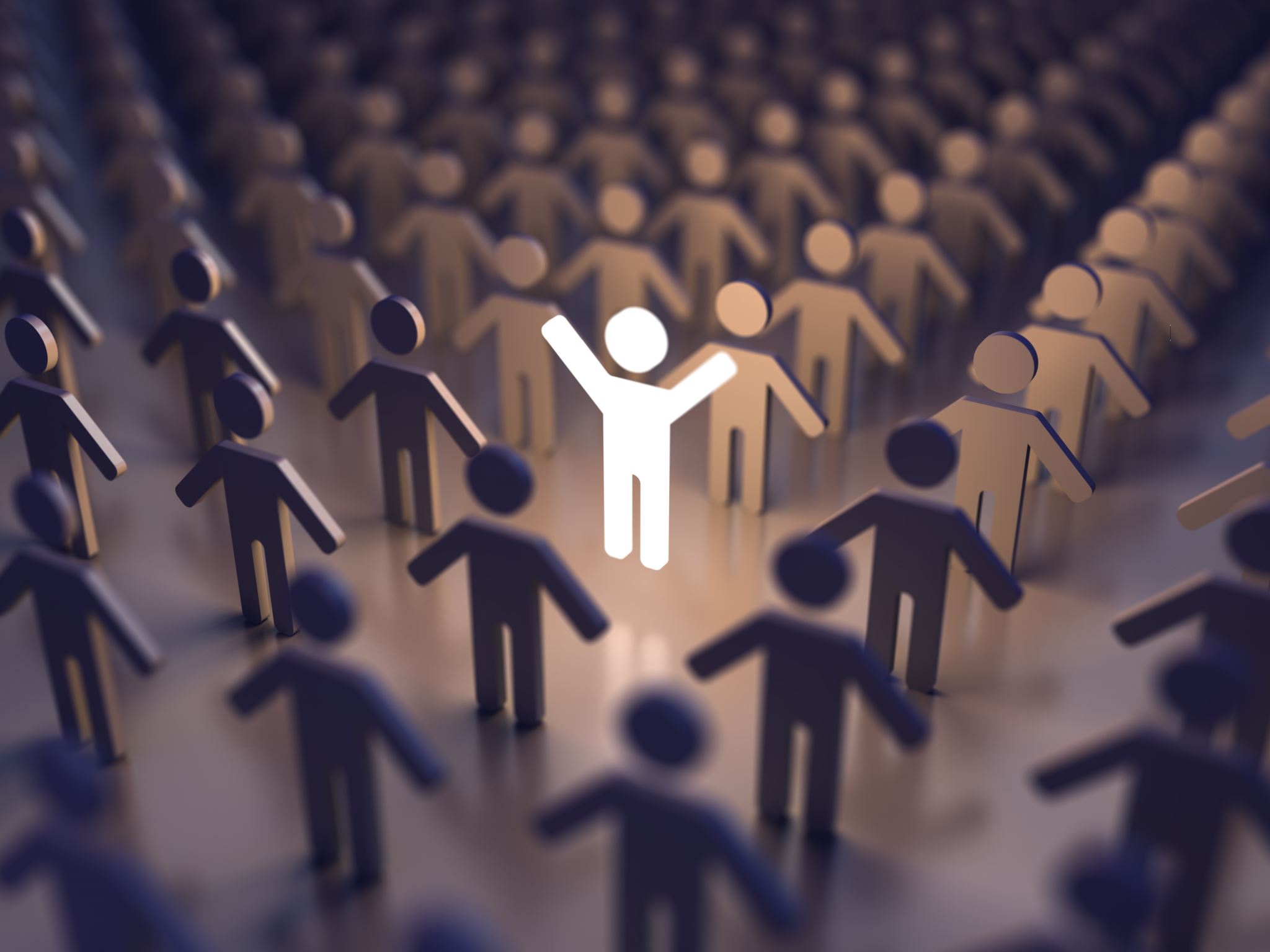 How can YOU incorporate JOY into APH?
6
APH Resources
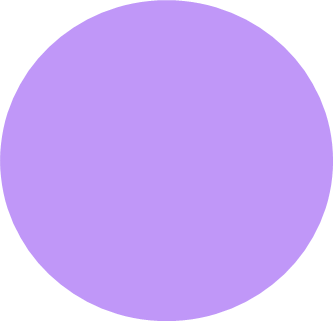 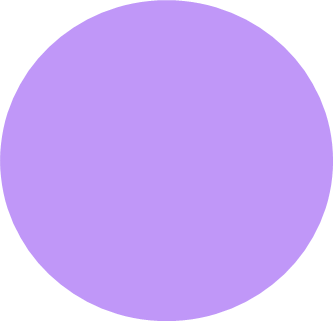 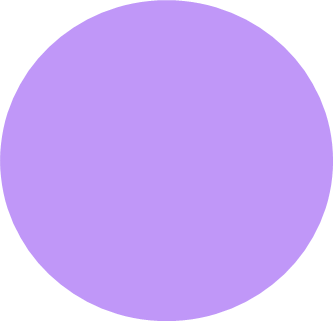 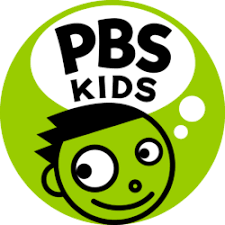 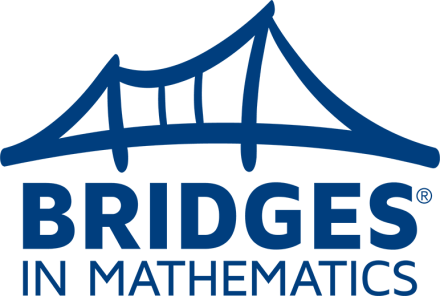 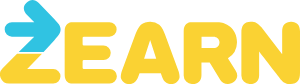 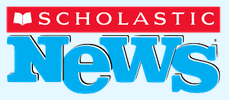 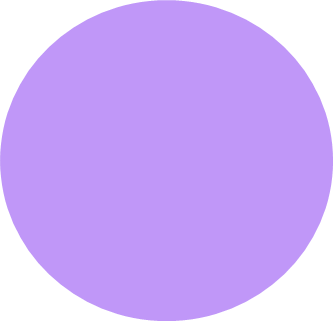 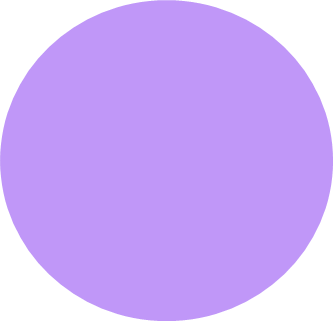 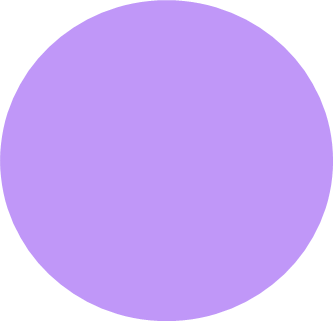 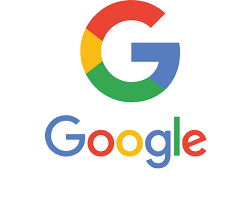 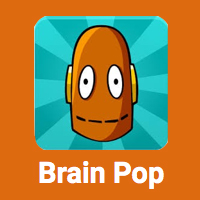 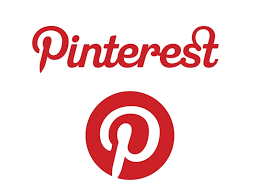 7
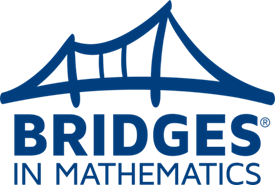 APH Resources
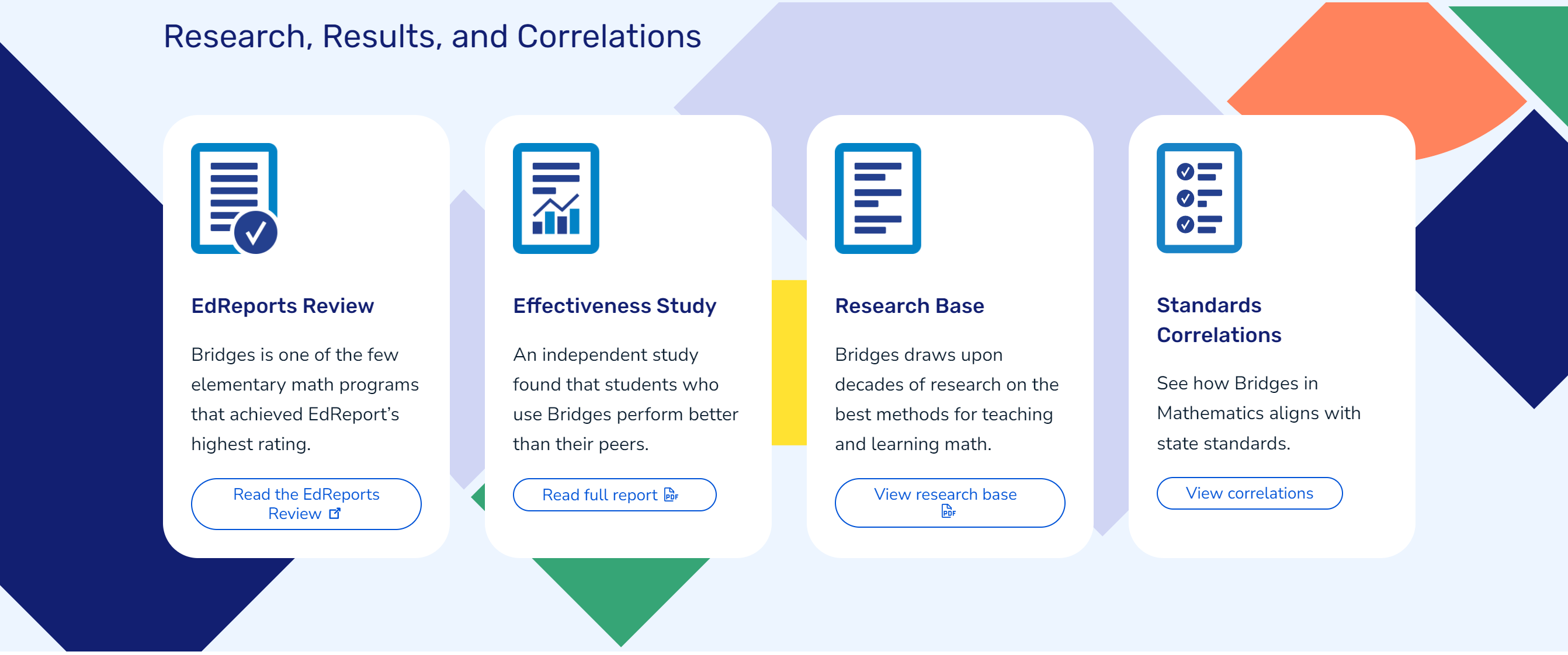 https://www.mathlearningcenter.org/curriculum/free
8
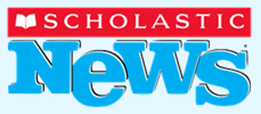 APH Resources
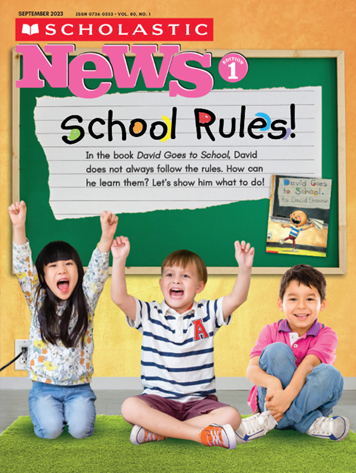 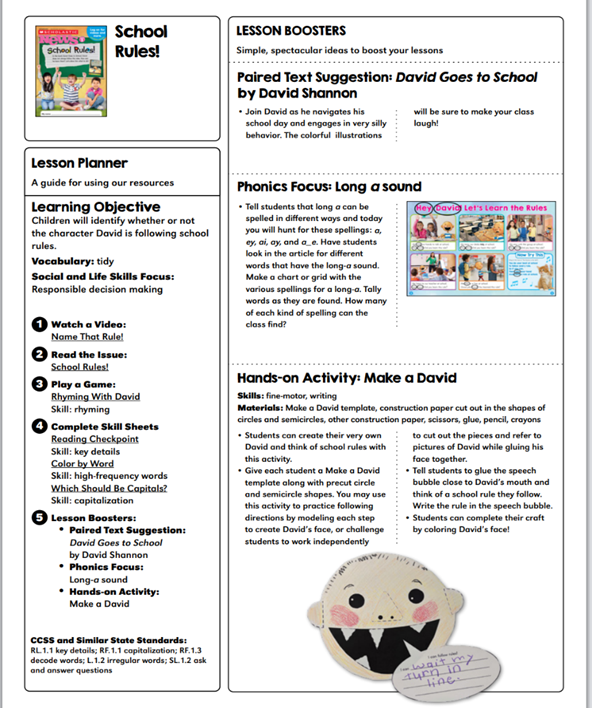 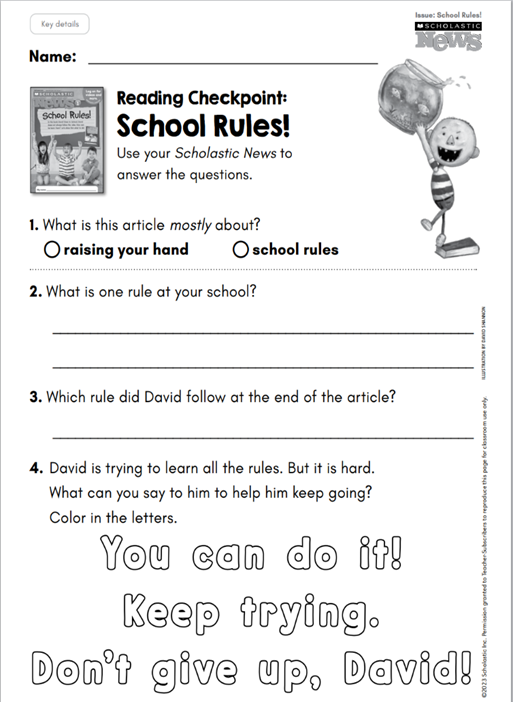 9
No Homework, No Problem
How can you support multiple grade levels?  
The resources below are from the Bridges Math Intervention curriculum
1st Grade
2nd Grade
3rd Grade
10
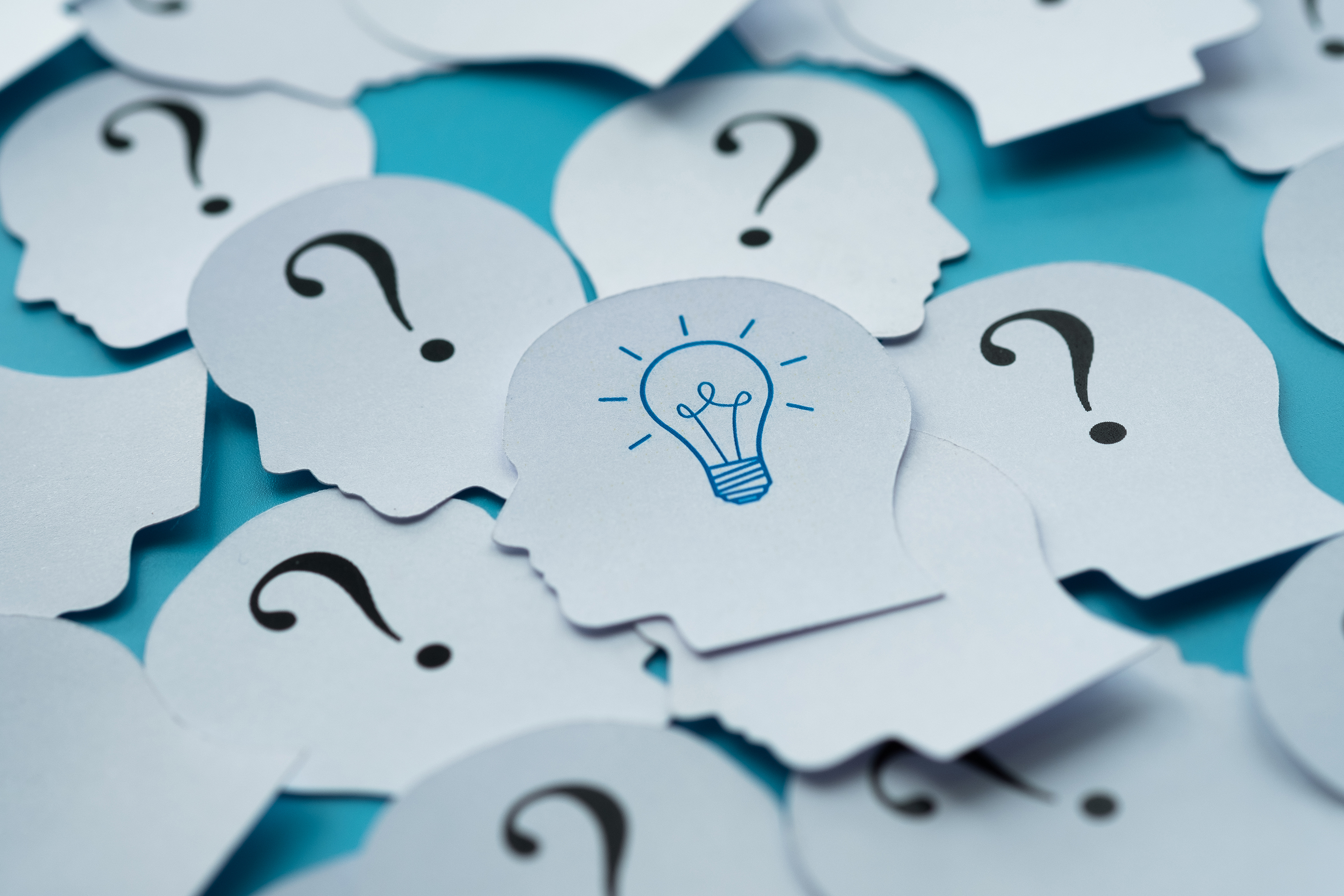 Questions?Thoughts?Ideas?
11